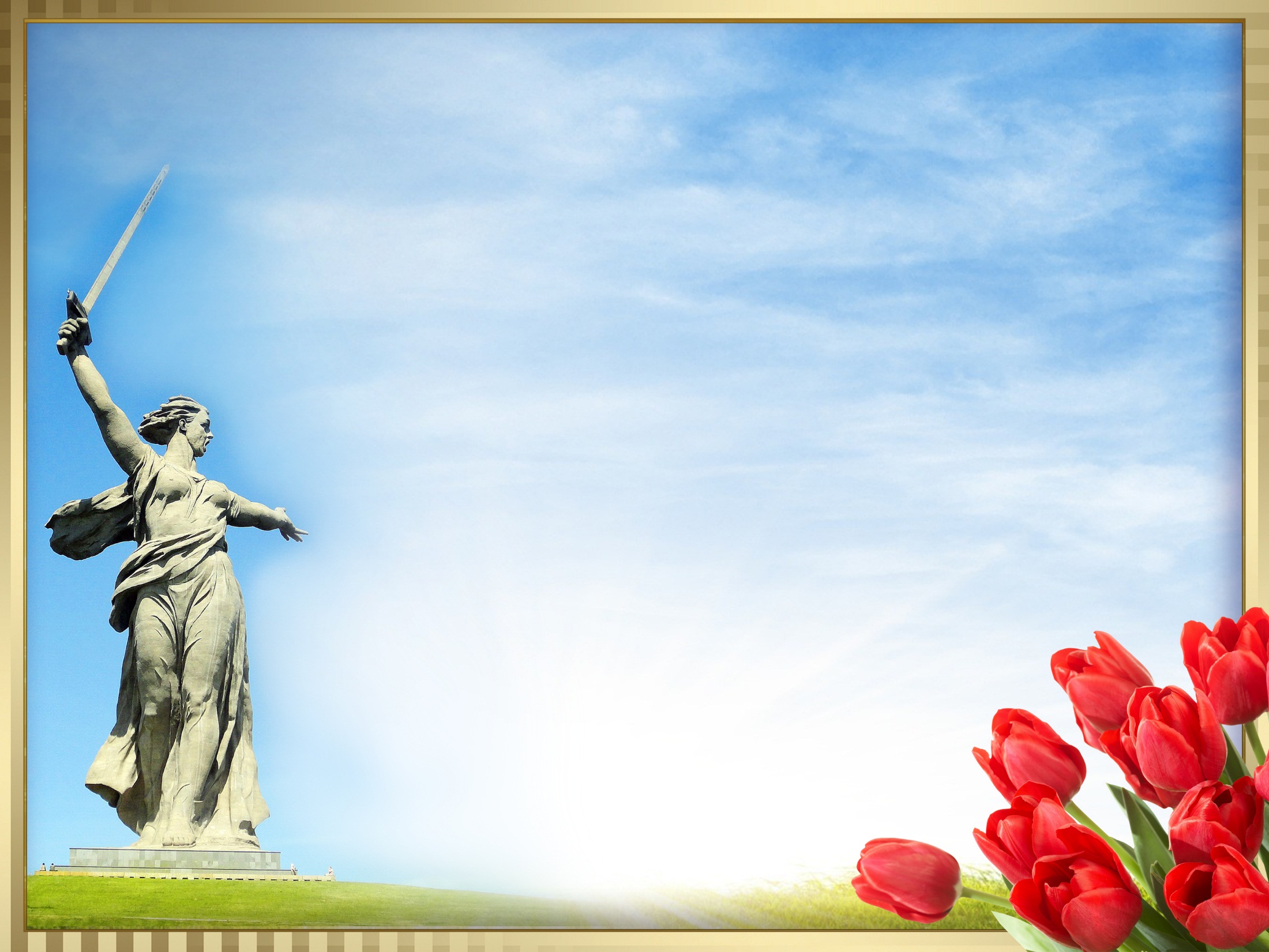 « Победный марафон»
Отчет о проведенных мероприятиях  обучающимися 8 класса и классным руководителем Яковцовой А.Н.



с. Пушкарное , 2015 г.
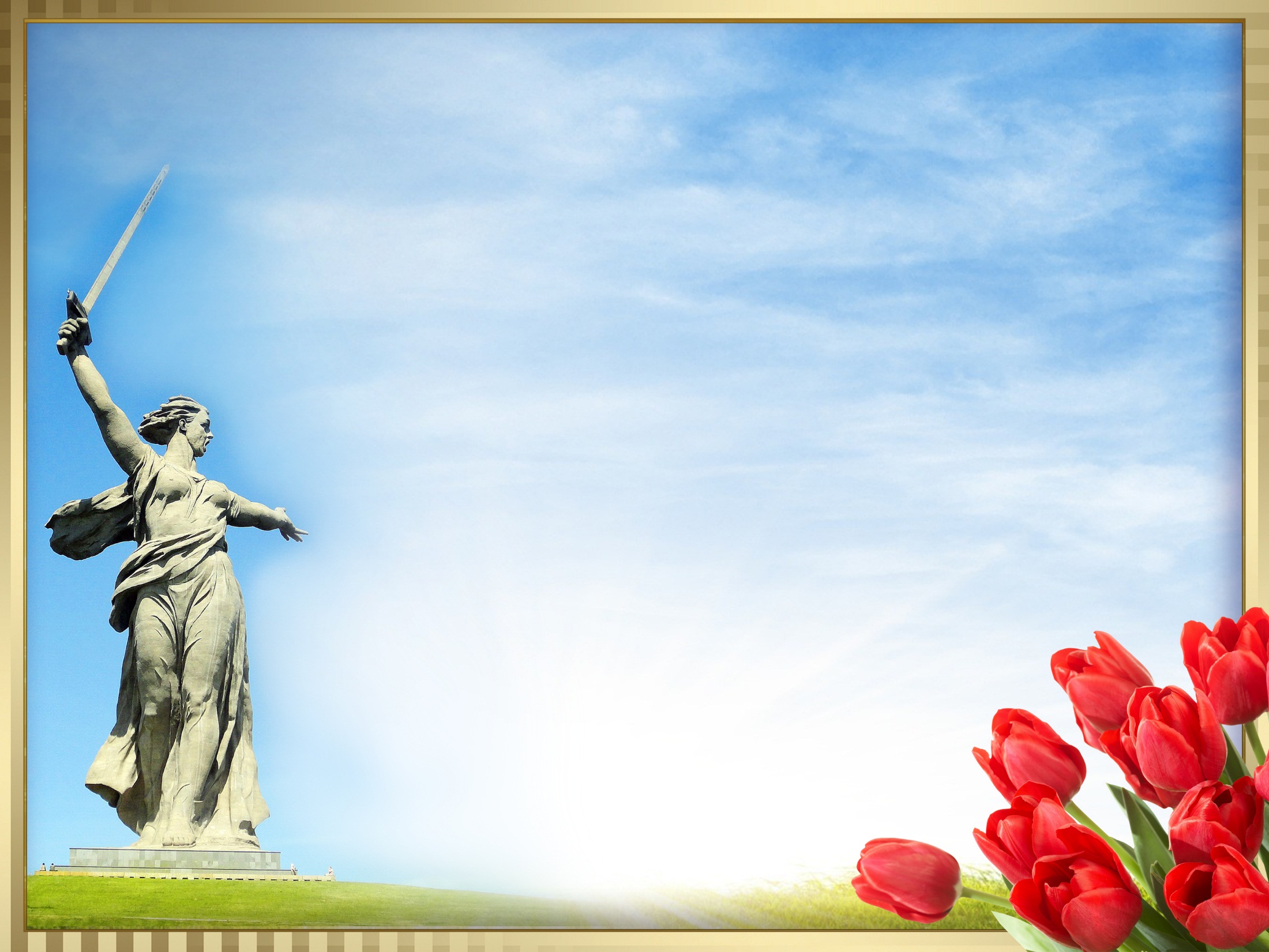 В преддверие 70-летия Великой Победы над немецко-фашистскими захватчиками приоритетным направлением  в воспитательных делах 8 класса стало гражданско-патриотическое воспитание. 
Работа велась по нескольким направлениям: через классные часы,  акции, оказание шефской помощи и т.д.
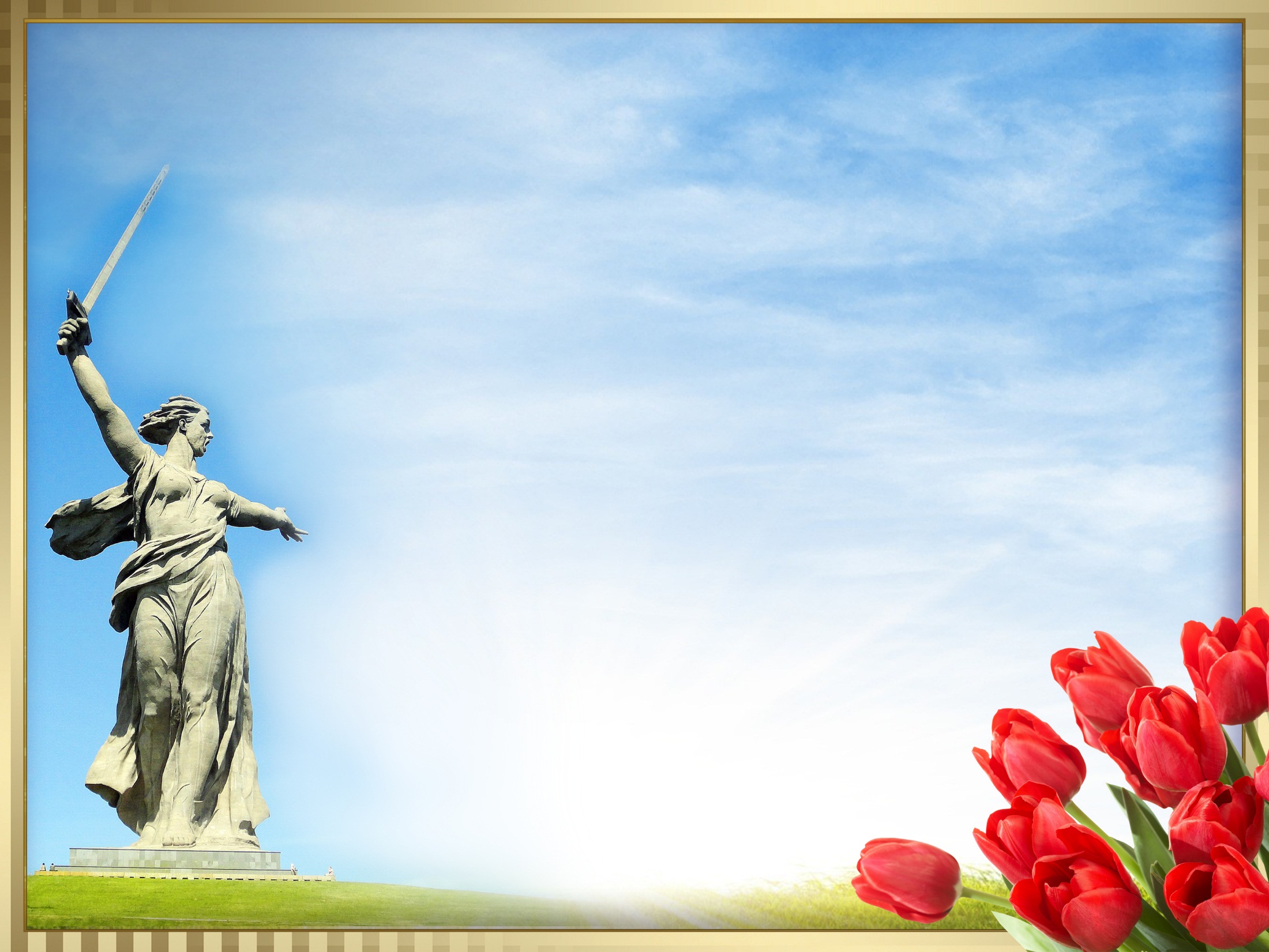 Классные часы…
Одним из направлений по достойному празднованию Великой Победы являются классные часы, в которых активное участие принимают сами обучающиеся.
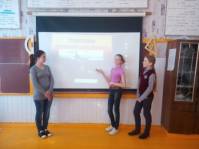 Проведение единого классного часа для 5-8 классов на тему: " Города – герои"
Основную подготовку взяла на себя Сучкина Марина Дмитриевна
Акция « Георгиевская ленточка
Обучающиеся 8 и 11 классов провели общешкольную акцию   « Георгиевская ленточка».
Акция состояла из нескольких этапов. 
Для начала было проведено анкетирование.
Была создана газета « 10 способов повязать георгиевскую ленту» 
Начиная с 13 апреля обучающиеся школы и учителя не снимали ленту со своей одежды»
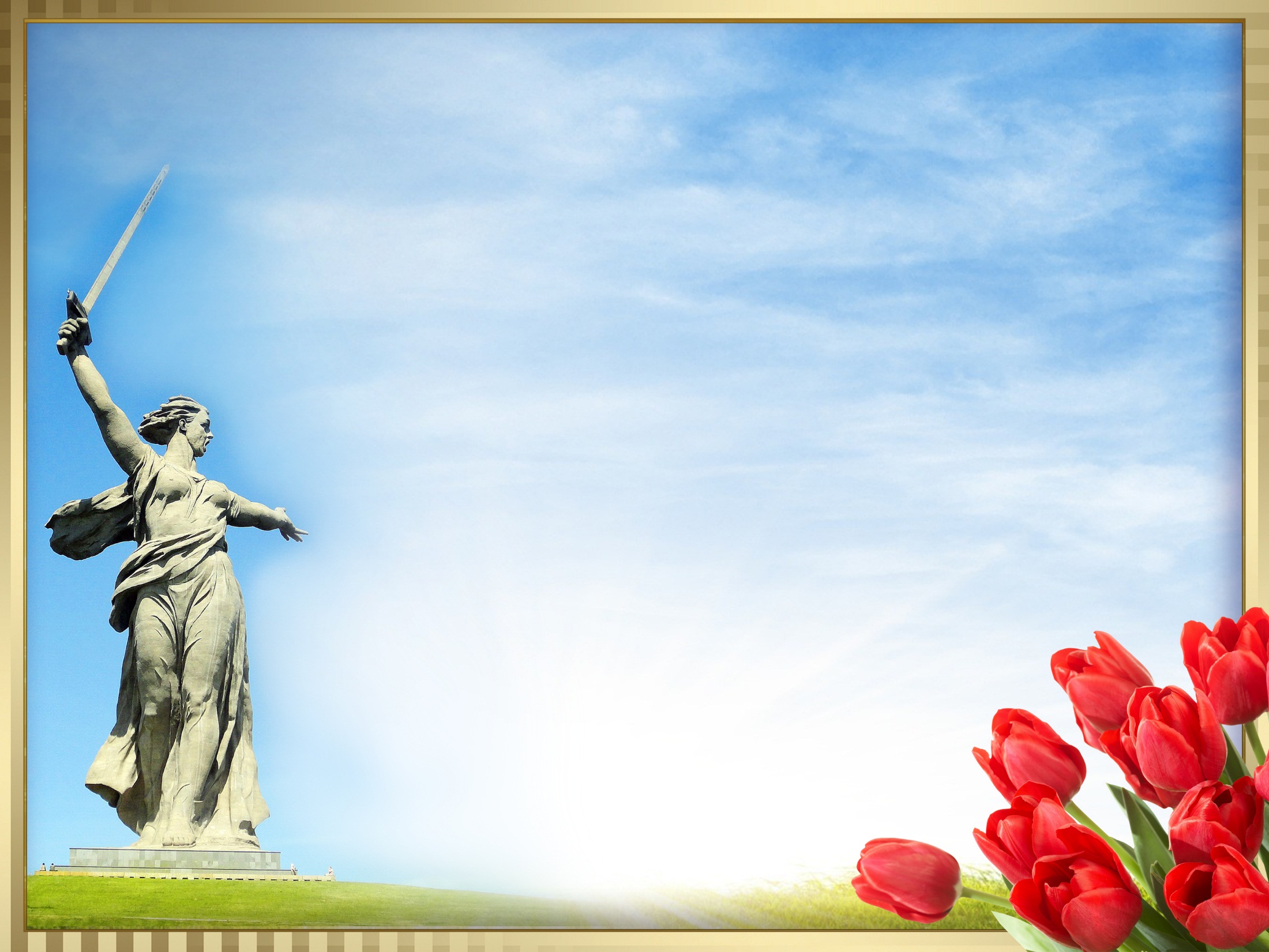 Анкетирование обучающихся 5 класса…
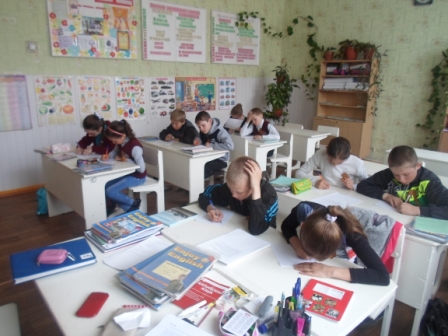 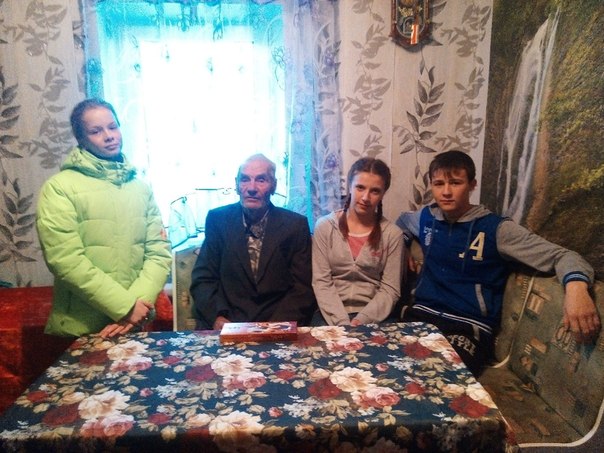 .
Шефская помощь ветеранам…
Мельчает новая эпоха,Как в долгой засухе ручей.И брошенная хлеба крохаУже становится ничьей.
Нас покидают ветераны,Те, что подобно бурлакам -Тащили из болота страныИ били злобе по рукам. Постойте же, орденоносцы,Эпоха сквасится без вас!У вас - ответы на вопросы,У вас - на мир святой приказ!
Но марш - солдат необратимоВедёт собой за горизонт...Уходит праведная силаИ новый выставляют фронт.
Пусть время нас же не обманетИ вскользь не спустит рукава.Пусть нашим подвигом здесь станет -Их подвиг сохранить в веках!
.
Акция « Сирень Победы…
Районный конкурс…
Ежегодно  проводится районный смотр художественной самодеятельности, в котором Черкасина Анастасия принимает участие. 
Этот год не стал исключением.
Песня « Казаки в Берлине» принесла нам очередную грамоту.
Уборка могил воинов-афганцев и ветеранов ВОВЕще одним направлением нашей школьной деятельности является  уборка могил воинов-афганцев и ветеранов Великой Отечественной войны. Кроме того, в селе есть памятник воинам 121-стрелковой дивизии, за  которым обучающиеся 8 класса  присматривают.